CONJUNTO 2
6º ano
Discourse Genres
Unit 4
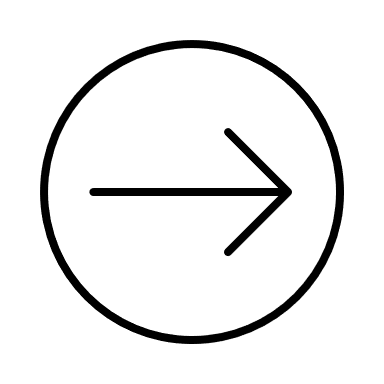 Unit 4
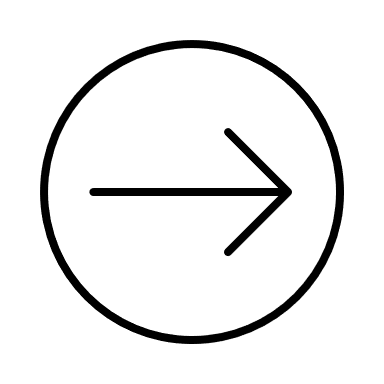 Unit 4
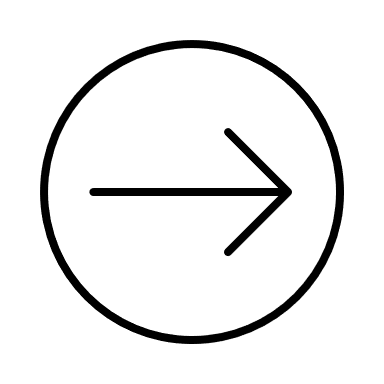 Language Topics
Present Progressive
Unit 4
O present progressive é usado para descrever uma ação que está acontecendo no momento da fala.
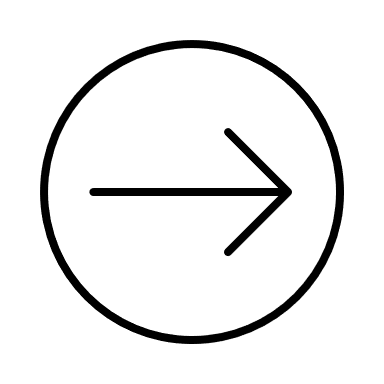